Riflessione grammaticale - il passato prossimo
Τμήμα Ιταλικής Γλώσσας και Φιλολογίας
Il passato prossimo
Usiamo il passato prossimo per descrivere:
•Un’azione puntuale accaduta al passato (prossimo, non molto lontano da chi parla): Es: “Anna ha parlato con Carla” (recentemente)
•Un’azione accaduta al passato le cui conseguenze sono in rapporto col nostro presente. Es: “Anna è sempre stata sincera” (ancora oggi lo è)
n.b.: oggi, nell’italiano contemporaneo, è usato anche come passato remoto.
Il passato prossimo: forma
• È un tempo composto, formato dal presente di uno dei due ausiliari (essere o avere) a cui si aggiunge il participio passato del verbo principale.
+
Presente di di Essere o Avere
Participio passato del verbo principale
Anna è partita
Paolo è partito 
Anna e Carla sono partite
Anna e Paolo sono partiti
ESSERE
Verbi di stato 
essere: stato-a
stare: stato-a 
restare: restato-a
Verbi di movimento
• ri-andare: ri-andato-a • ri-venire: ri-venuto-a
• ri-partire: ri-partito-a 
• giungere: giunto-a 
• arrivare: arrivato-a 
• ri-tornare: ri-tornato-a 
• ri-entrare: ri-entrato-a 
• ri-uscire: ri-uscito-a 
• ri-cadere: ri-caduto-a
verbi che indicano una condizione 
• nascere, morire, diventare, durare, dimagrire, ingrassare, invecchiare, scomparire, costare, piacere, sembrare, rimanere, scadere, restare, bastare, tramontare, svenire, sorgere
verbi riflessivi
• svegliarsi 
lavarsi
• truccarsi….
Verbi con DOPPIO ausiliare: ESSERE o AVERE
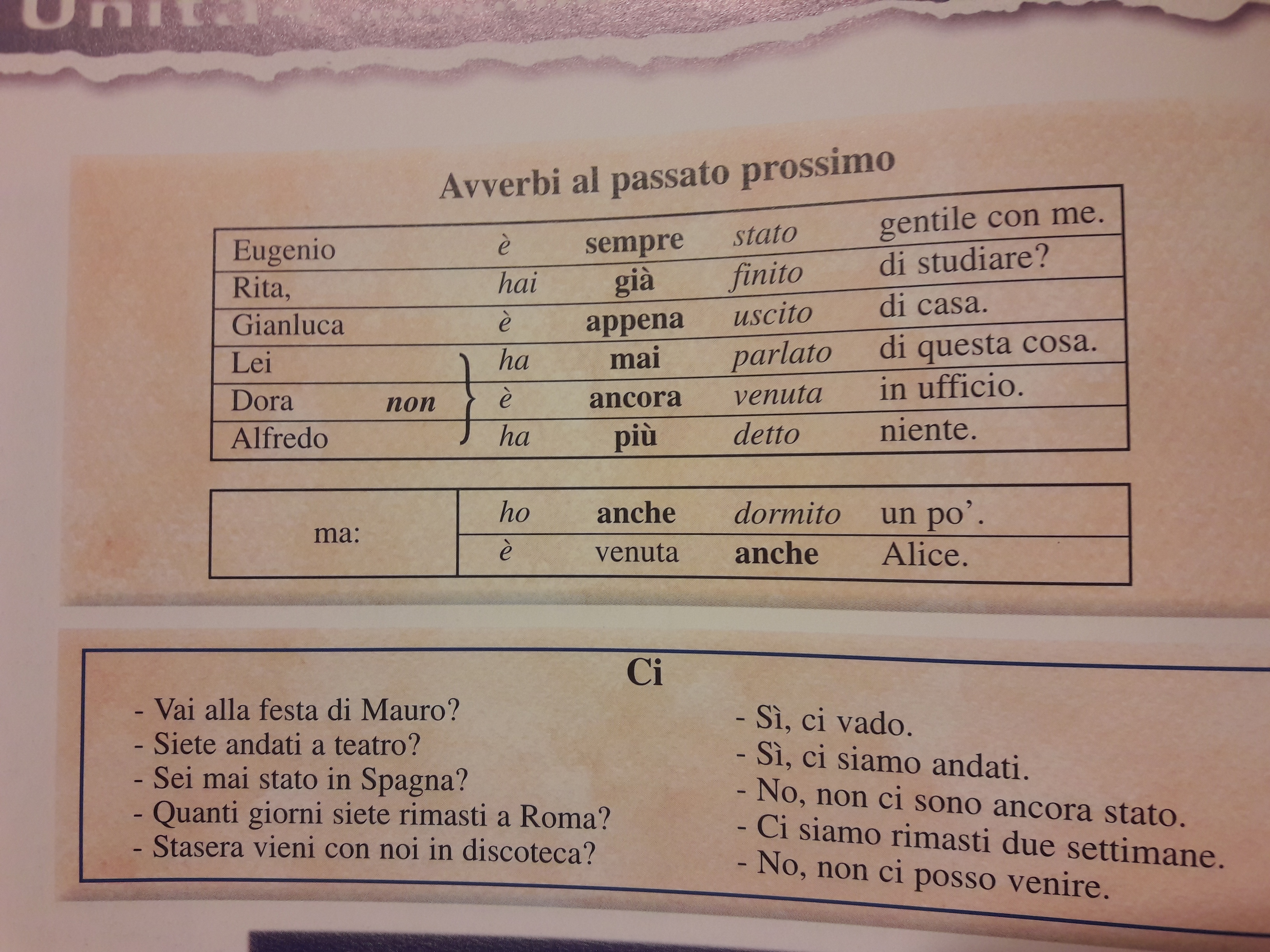 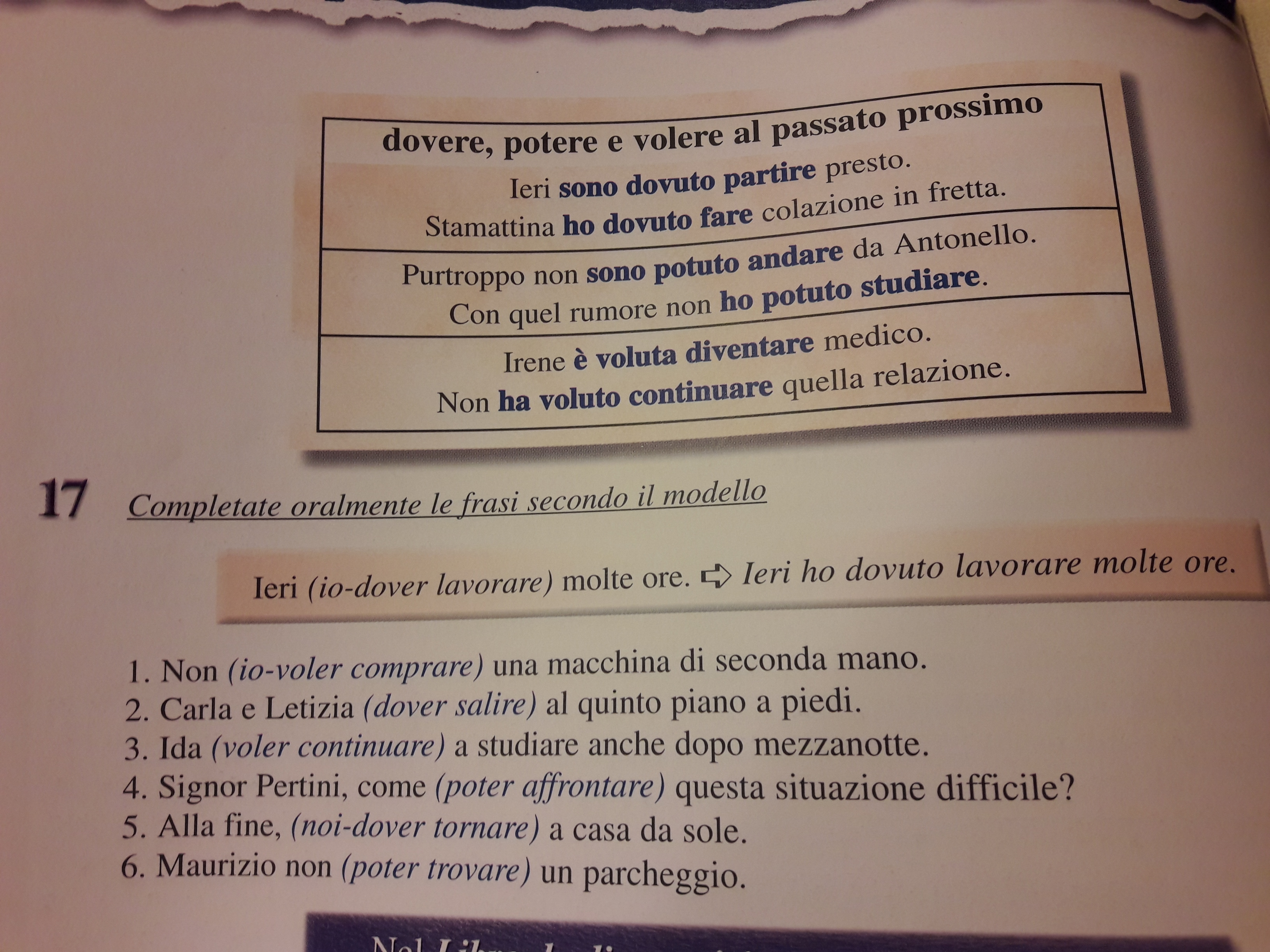 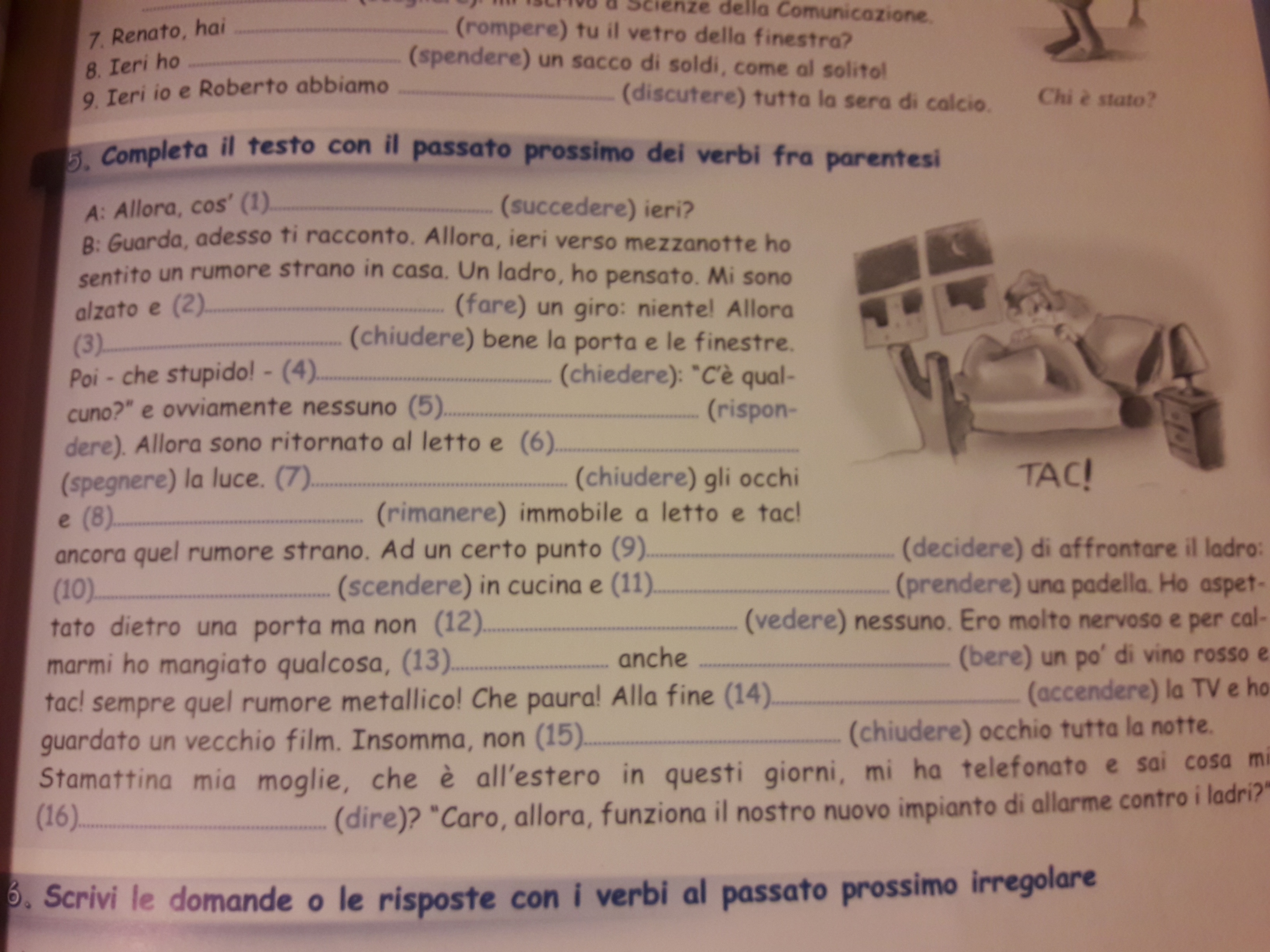 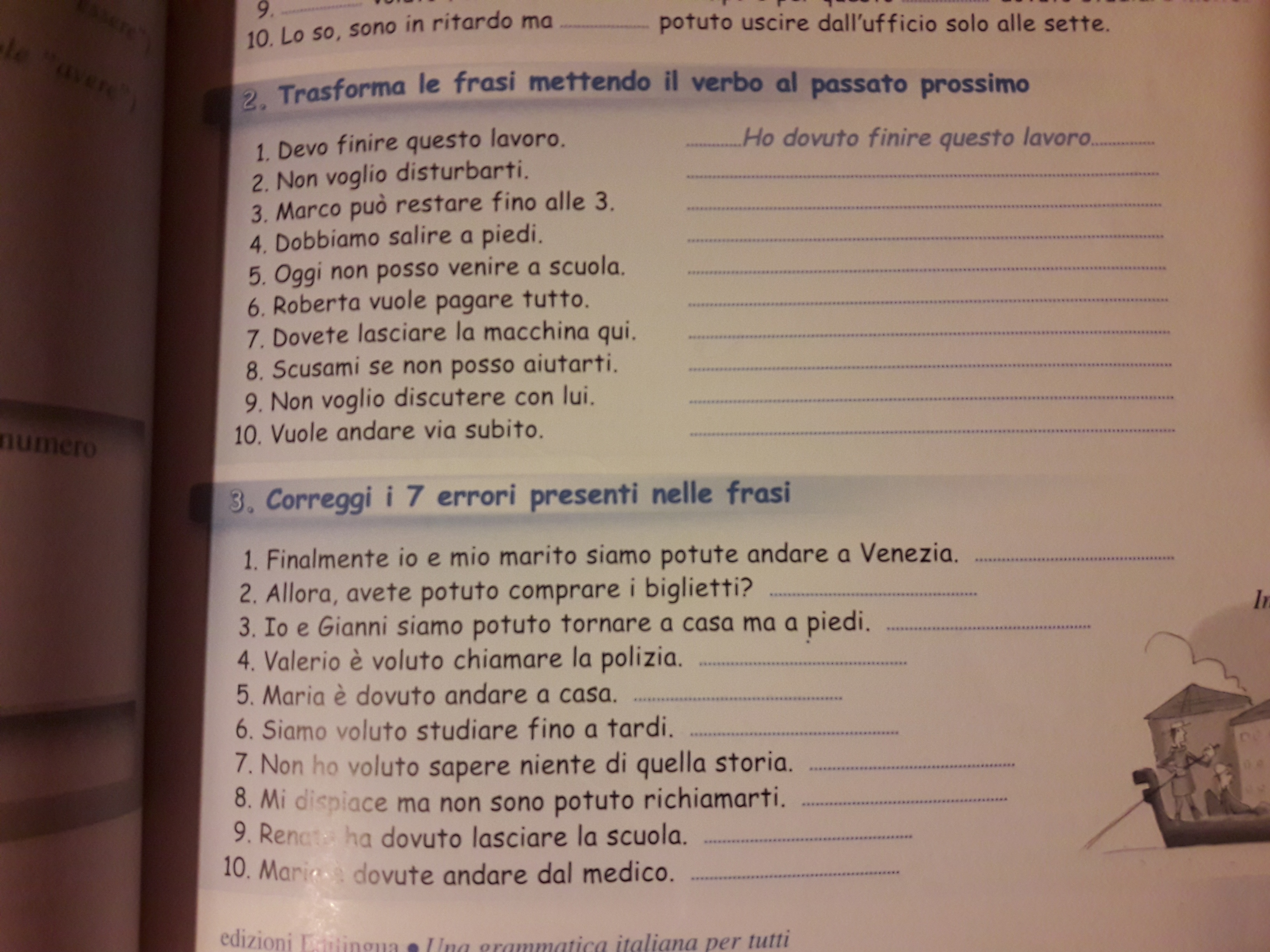